How to Create
a
Constellation
5-ESS1-1
Support an argument that differences in the apparent brightness of the sun compared to other stars is due to their relative distances from the Earth.
Step 1
Choose image: axolotl salamander
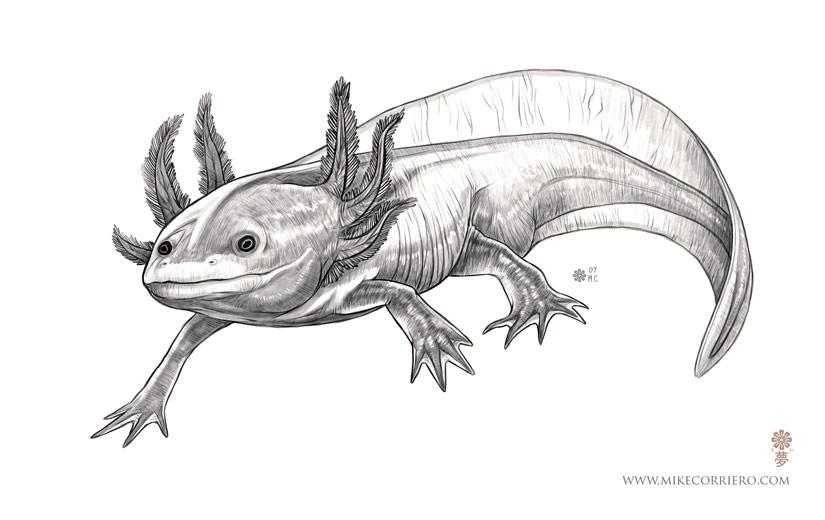 Step 2
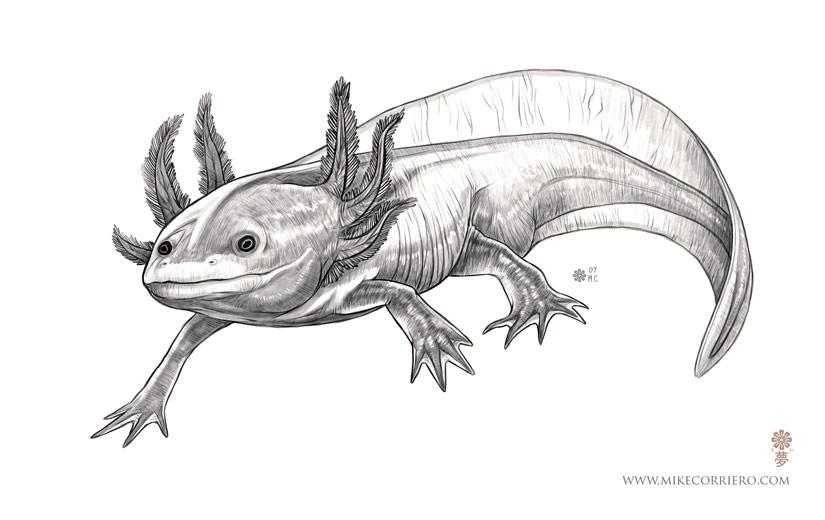 Decide where to place stars:
Step 3
Place image with stars over black construction paper and transfer the placement of the stars to the black construction paper. I used a pencil to poke through the paper and make a mark on the construction paper.
Step 4
Connect your stars and name your constellation. (ie. salamander in latin)
Salamandra
Step 5
Name your stars (latin is tradition among constellations)
Sachi
Amabel
Dacey
Amadeus
Sabella
Step 6
Complete worksheet. Make sure the relationship between the distance from Earth and the apparent brightness is accurate.
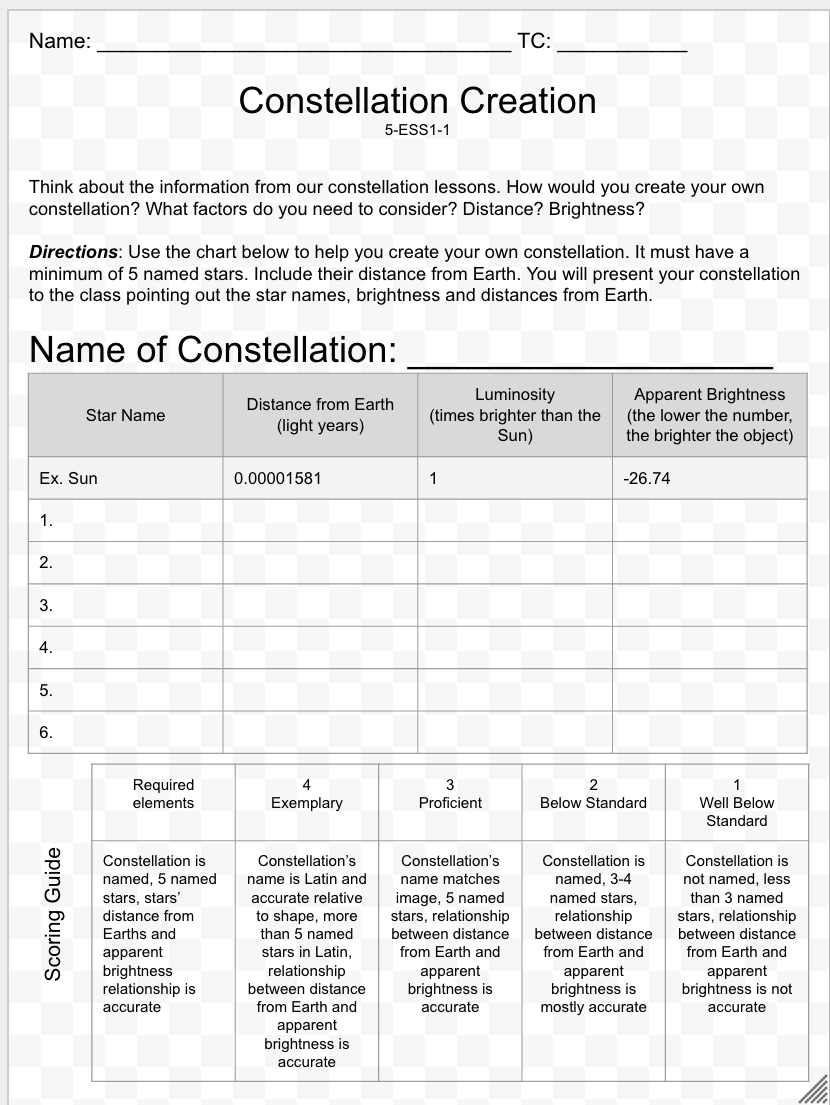